PHY 711 Classical Mechanics and Mathematical Methods
10-10:50 AM  MWF in Olin 103

Notes for Lecture 30 -- Chap. 9 of F&W
Wave equation for sound in linear approximation
Wave equations for sound
Plane wave solutions
Standing wave solutions
Coupling of resonances to audible sound.
11/04/2024
PHY 711  Fall 2024 -- Lecture 30
1
[Speaker Notes: In this lecture, we will consider some solutions to the linear sound wave equations.]
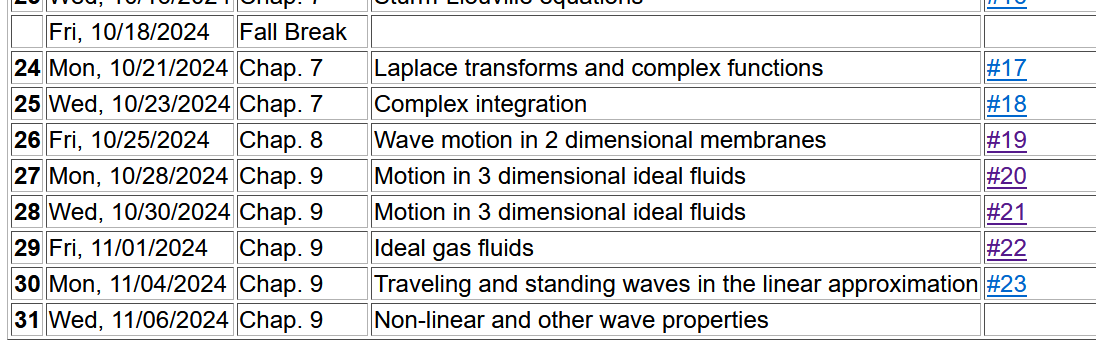 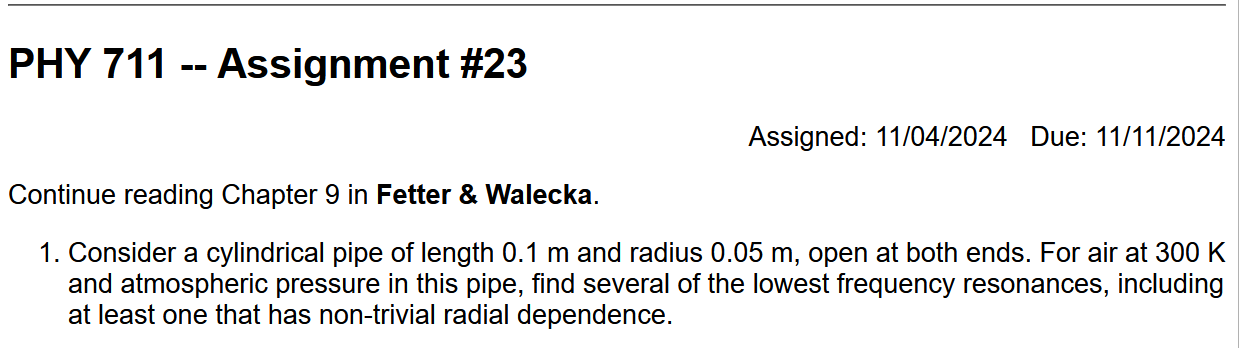 11/04/2024
PHY 711  Fall 2024 -- Lecture 30
2
Review –
Hydrodynamic equations for isentropic air + linearization about equilibrium  wave equation for air   (sound waves)
Which of the following things correctly describe the wave equation for sound in air and the wave equation for elastic media?
The wave velocity is different for sound in air and waves in elastic media.
The wave motion in elastic media can be either transverse or longitudinal.
The wave motion for sound in air can be either transverse or longitudinal.
11/04/2024
PHY 711  Fall 2024 -- Lecture 30
3
11/04/2024
PHY 711  Fall 2024 -- Lecture 30
4
11/04/2024
PHY 711  Fall 2024 -- Lecture 30
5
11/04/2024
PHY 711  Fall 2024 -- Lecture 30
6
[Speaker Notes: Review of the equations we derived last time.]
Solutions to wave equation:
11/04/2024
PHY 711  Fall 2024 -- Lecture 30
7
[Speaker Notes: In general, we will be interested in time harmonic solutions to the wave equation, where omega denotes the pure frequency of the wave.]
Time harmonic standing waves in a pipe
a
L
11/04/2024
PHY 711  Fall 2024 -- Lecture 30
8
[Speaker Notes: For example, consider a pipe of length L and radius a.   In this pipe, we are interested in the behavior of the air.      Should you have such a piper at home, put your ear close to one end.     What do you hear?]
11/04/2024
PHY 711  Fall 2024 -- Lecture 30
9
[Speaker Notes: Here we consider the equations of linear air within the paper.   Cylindrical coordinates are the natural analysis tools for this case.]
11/04/2024
PHY 711  Fall 2024 -- Lecture 30
10
[Speaker Notes: The equation is separable in the radial, angular, z, and time variables.    Because of the cylindrical geometry,    the angular part takes the form of exp(I m phi), where m has to be an integer.    We also are motivated to assume that the Z(z) function has a sinusoidal form with an unknown constant alpha.     Finally, the equation for the radial equation now takes a familiar form.]
11/04/2024
PHY 711  Fall 2024 -- Lecture 30
11
[Speaker Notes: With certain assumptions, we can show that the radial solutions for the air motion, are Bessel functions of order m.]
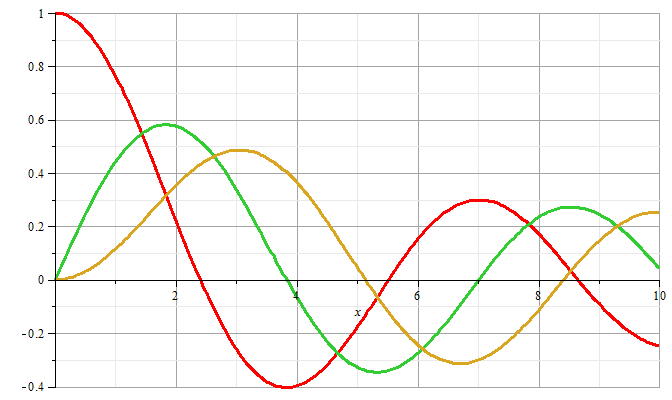 m=0
m=1
m=2
11/04/2024
PHY 711  Fall 2024 -- Lecture 30
12
[Speaker Notes: Some plots of Bessel functions.]
Now recall the boundary conditions
a
L
11/04/2024
PHY 711  Fall 2024 -- Lecture 30
13
[Speaker Notes: Now consider the boundary conditions for the sound wave within the pipe, focusing on the radial direction.]
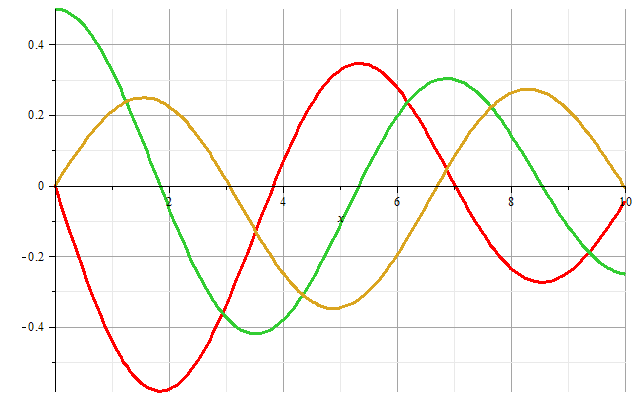 m=1
m=2
Note error on pg. 552 of F&W  (thanks to some former students)
m=0
Zeros of derivatives:  m=0:  0.00000, 3.83171, 7.01559
                                   m=1:  1.84118, 5.33144, 8.53632
                                   m=2:  0.00000, 3.05424, 6.70613
11/04/2024
PHY 711  Fall 2024 -- Lecture 30
14
[Speaker Notes: Zeroes of the derivatives of Bessel functions.]
Some details on the open pipe boundary conditions --
Comment --  
1.   Open pipe boundary condition
air in pipe
open ends in contact with atmospheric pressure
11/04/2024
PHY 711  Fall 2024 -- Lecture 30
15
Boundary condition for z=0, z=L:
11/04/2024
PHY 711  Fall 2024 -- Lecture 30
16
[Speaker Notes: We also need to consider the boundary conditions for the air motion in the z direction where the paper can be either open or closed.    For the open, open pipe, we then find the resonant wavevectors.]
11/04/2024
PHY 711  Fall 2024 -- Lecture 30
17
Example of open pipe of length L and radius a:
11/04/2024
PHY 711  Fall 2024 -- Lecture 30
18
[Speaker Notes: More details.]
Alternate boundary condition for z=0, z=L:
11/04/2024
PHY 711  Fall 2024 -- Lecture 30
19
[Speaker Notes: Now consider other boundary conditions and their resonances.]
The above analysis pertains to resonant air waves within a cylindrical pipe.    As previously mentioned, you can hear these resonances if you put your ear close to such a pipe.    The same phenomenon is the basis of several musical instruments such as   organ pipes,   recorders,   flutes,    clarinets, oboes, etc.      

Question – what about a trumpet, trombone, French horn, etc?
    a.   Same idea?
    b.    Totally different?


But for musical instruments, you do not want to put your ear next to the device – additional considerations must apply.  Basically, you want to couple these standing waves to produce traveling waves.
11/04/2024
PHY 711  Fall 2024 -- Lecture 30
20
Modifications needed for the pandemic --
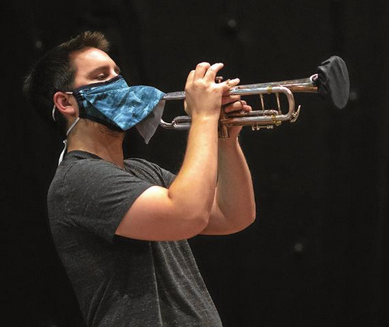 Image from the Winston-Salem Journal 11/1/2020
11/04/2024
PHY 711  Fall 2024 -- Lecture 30
21
For other instruments, the resonance is initiated by another
 resonant device which couples to air --
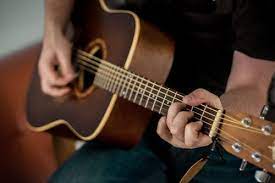 11/04/2024
PHY 711  Fall 2024 -- Lecture 30
22
In order to understand how audible sound couples to sound wave resonances,   consider the following simple model of a sound amplifier --
Wave equation with source:
z
y
x
11/04/2024
PHY 711  Fall 2024 -- Lecture 30
23
[Speaker Notes: This is what we will consider on Monday.]
Wave equation with source:
11/04/2024
PHY 711  Fall 2024 -- Lecture 30
24
[Speaker Notes: Now think of wave equation with a source.         The Green’s function is a very powerful tool for solving these problems.   We will use similar techniques in solving the wave equation for electromagnetic waves.]
Wave equation with source -- continued:
11/04/2024
PHY 711  Fall 2024 -- Lecture 30
25
[Speaker Notes: Result that we will derive.]
Derivation of Green’s function for wave equation
11/04/2024
PHY 711  Fall 2024 -- Lecture 30
26
[Speaker Notes: First step of derivation using Fourier transform in the time domain.]
11/04/2024
PHY 711  Fall 2024 -- Lecture 30
27
[Speaker Notes: In order to motivate the use of Green’s functions,    we consider the famous Green’s theorem.    Note that these details/derivations will also be discussed when we consider mathematically similar situations for electrodynamic systems.]
extra contributions from boundary
11/04/2024
PHY 711  Fall 2024 -- Lecture 30
28
[Speaker Notes: Derivation continued.]
Treatment of boundary values for time-harmonic force:
11/04/2024
PHY 711  Fall 2024 -- Lecture 30
29
[Speaker Notes: In this case, we need to use a modified Green’s function to satisfy the boundary condition at z=0.]
11/04/2024
PHY 711  Fall 2024 -- Lecture 30
30
[Speaker Notes: Some details.]
Some more details --
Need this term to vanish at z’=0
11/04/2024
PHY 711  Fall 2024 -- Lecture 30
31
11/04/2024
PHY 711  Fall 2024 -- Lecture 30
32
[Speaker Notes: Changing to more convenient coordinates.       Preparing to evaluate the expression far from the moving piston.]
More details
r
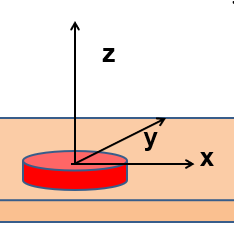 q
11/04/2024
PHY 711  Fall 2024 -- Lecture 30
33
11/04/2024
PHY 711  Fall 2024 -- Lecture 30
34
[Speaker Notes: Approximate solution continued.    In this approximation, the integral can be evaluated in terms of Bessel functions.]
11/04/2024
PHY 711  Fall 2024 -- Lecture 30
35
[Speaker Notes: Estimating the power of the sound wave in this asymptotic regime.]
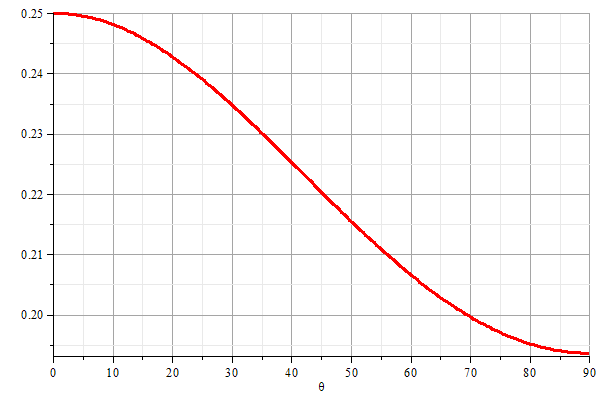 z
q
y
x
11/04/2024
PHY 711  Fall 2024 -- Lecture 30
36
[Speaker Notes: Graph of the power as a function of the polar angle theta.]